Tackling Educational DisadvantageExpectations, pitch and response
Victoria Flynn
HIAS Inspector/Adviser
victoria.flynn@hants.gov.uk
[Speaker Notes: If you know all about the statutory requirements for Pupil Premium funding and]
The Four Areas
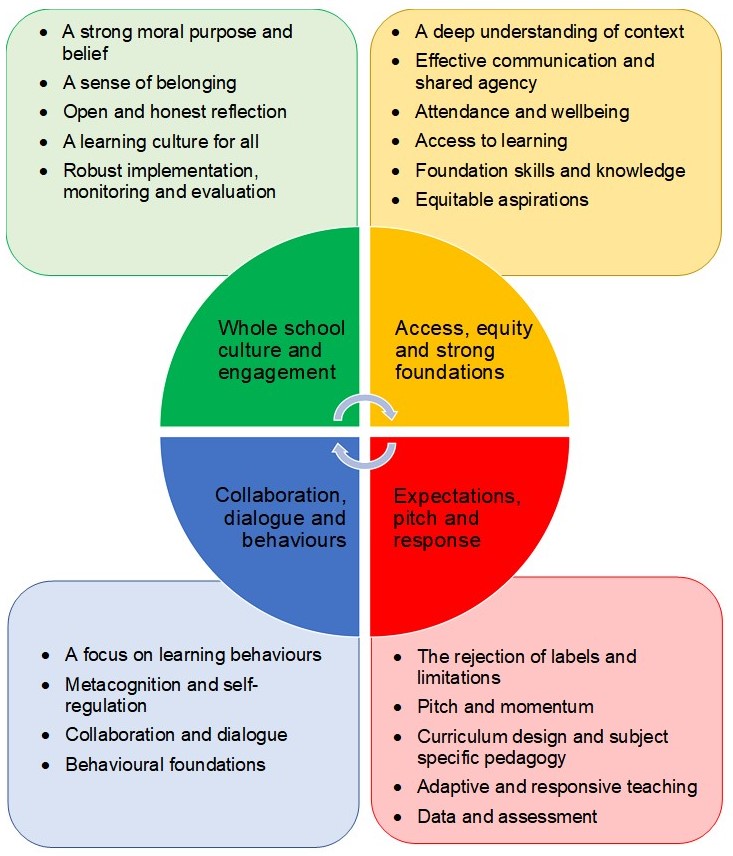 Whole school culture and engagement
Access, equity and strong foundations
Expectations, pitch and response
Collaboration, dialogue and behaviours
The rejection of labels and limitations
Recently, I met a learner who was developing competence with English. He was new to the education system in England and was in Year 8.  He had been given  a GCSE target grade 3 at the front of his book – the epitome of setting limits on what a learner  could achieve based on labels and prior attainment.”
Marc Rowland, Great Expectations (2018)
Teacher bias
High attaining pupils
Limiting language or practices
Meeting the needs of the pupil, not the label
Pitch and momentum
Ensure low attainment does not predict future low attainment
Challenges do not disappear in the context of high attainment
Transition points
Curriculum pitch
Getting to know pupils and their needs
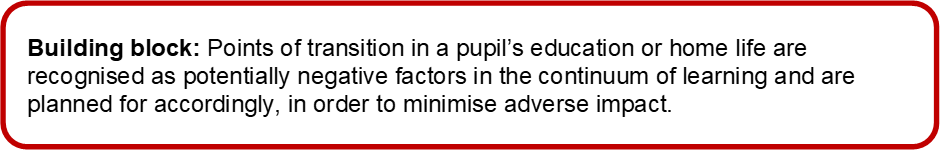 Curriculum design and subject specific pedagogy
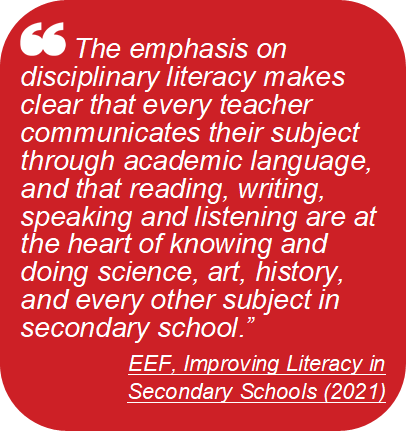 Curriculum relevance
Subject specific pedagogy
Disciplinary Literacy
Adaptive and responsive teaching
Effective AFL
Responsive and adaptive teaching in the moment
Feedback
I do, we do, you do
Scaffolding
Ensuring independent application
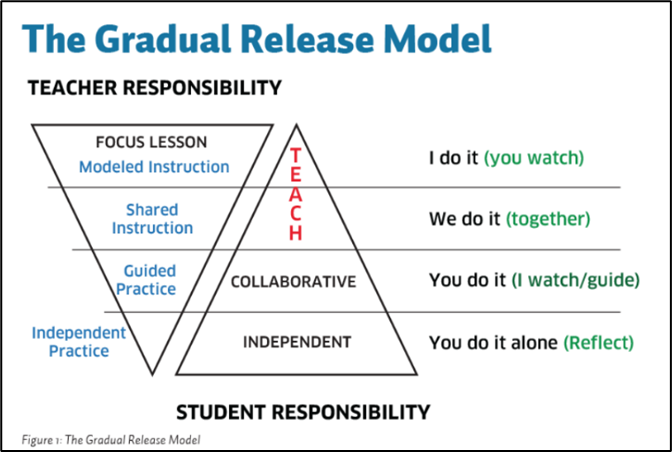 Data and assessment
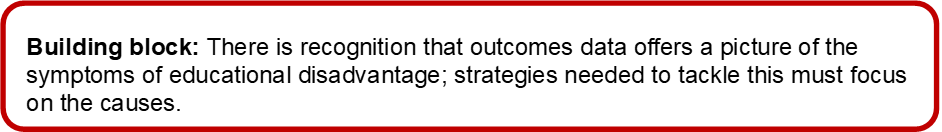 Meaningful use of data used to improve outcomes for pupils
Quantitative and qualitative
Efficient tracking processes
Holding to account with support
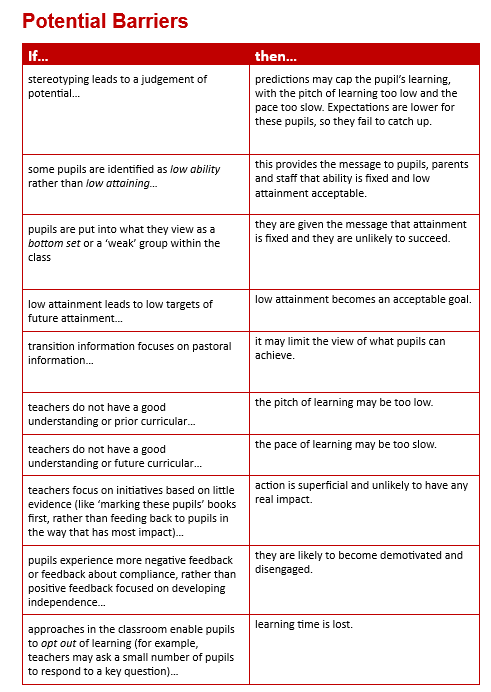 ‘Each section sets out a description of best practice and identifies potential pitfalls for schools to avoid.’
Please Get in Touch
I would love to hear your questions, feedback or ideas for content, so please do get in touch:

victoria.flynn@hants.gov.uk